Unidad X
RELACIONES

Lecciones 1-3
Instituto de Líderes Cristianos
Iglesia y Ministerio
Maestra Gabriela Tijerina-Pike, Ph.D.
RELACIONES

Lección 1. Disciplinas Espirituales
Lección 2. Disciplinas Eclesiásticas
Lección 3. Comunidad
Instituto de Líderes Cristianos
Iglesia y Ministerio
Maestra Gabriela Tijerina-Pike, Ph.D.
Lección 1. 
Disciplinas Espirituales
Instituto de Líderes Cristianos
Iglesia y Ministerio
Maestra Gabriela Tijerina-Pike, Ph.D.
Tarea de la Unidad Anterior

En la epístola a Tito, ¿dónde está la referencia a fruto del Espíritu?
Instituto de Líderes Cristianos
Iglesia y Ministerio
Maestra Gabriela Tijerina-Pike, Ph.D.
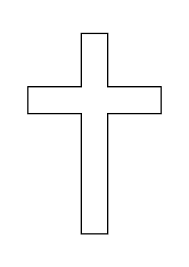 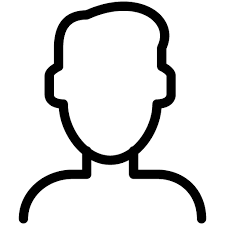 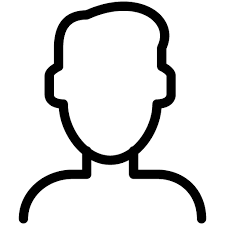 Relaciones
Instituto de Líderes Cristianos
Iglesia y Ministerio
Maestra Gabriela Tijerina-Pike, Ph.D.
Horizontales
Verticales
Instituto de Líderes Cristianos
Iglesia y Ministerio
Maestra Gabriela Tijerina-Pike, Ph.D.
Relación
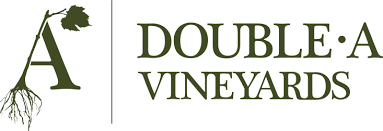 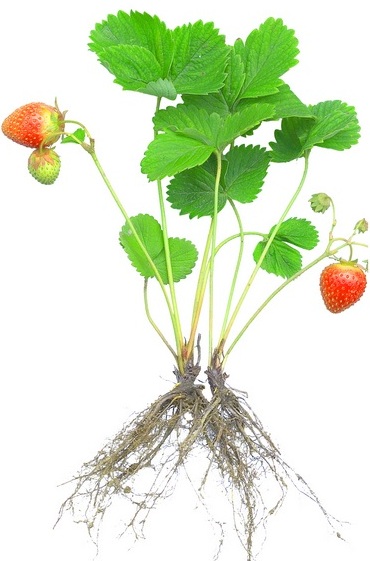 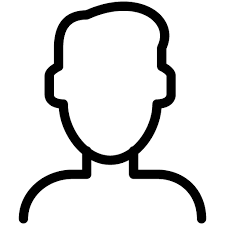 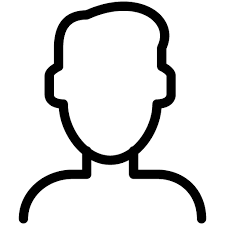 Instituto de Líderes Cristianos
Iglesia y Ministerio
Maestra Gabriela Tijerina-Pike, Ph.D.
Relación
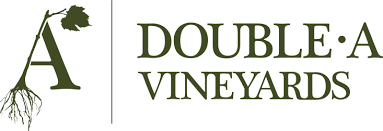 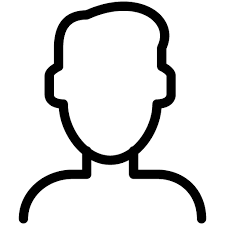 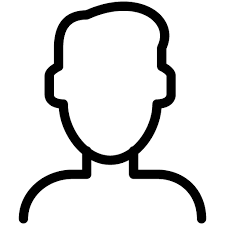 ¿Cómo?
Instituto de Líderes Cristianos
Iglesia y Ministerio
Maestra Gabriela Tijerina-Pike, Ph.D.
Disciplinas
Espirituales
Instituto de Líderes Cristianos
Iglesia y Ministerio
Maestra Gabriela Tijerina-Pike, Ph.D.
Disciplinas Espirituales
Oración
Ayuno
Ofrendas
Meditación en 
la Palabra de Dios
Adoración
Instituto de Líderes Cristianos
Iglesia y Ministerio
Maestra Gabriela Tijerina-Pike, Ph.D.
Tarea
En la epístola a Tito, ¿dónde está la referencia a las disciplinas espirituales?
Instituto de Líderes Cristianos
Iglesia y Ministerio
Maestra Gabriela Tijerina-Pike, Ph.D.